Abschlussprüfung
Erkennen von Ansätzen
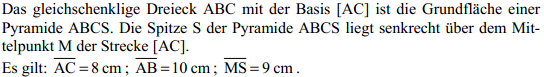 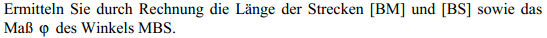 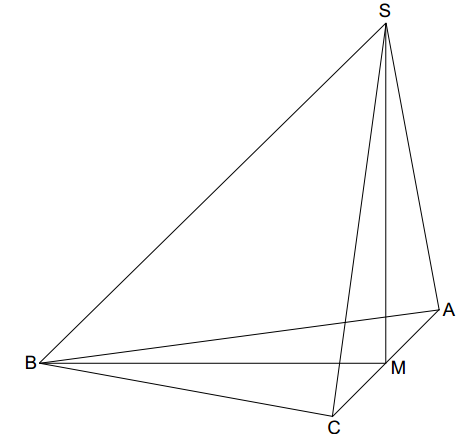 Satz des Pythagoras
Satz des Pythagoras
(geht auch mit Sinus/Kosinus)
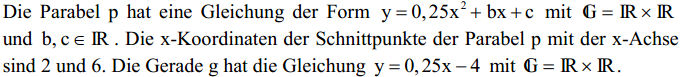 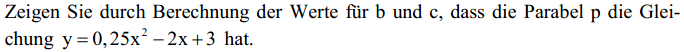 Zwei beliebige Punkte der Parabel sind gegeben. S1(2|0), S2(6|0)
Parabelgleichung mit zwei unbekannten Parametern (b und c).
Aufstellen von zwei Gleichungen (lineares Gleichungssystem)
Einsetzen der Koordinaten von S1 in Gleichung 1
Einsetzen der Koordinaten von S2 in Gleichung 2
LGS lösen
Frau Recht-Eck möchte ihr Grundstück mit 
der Flur-Nr. 712/84 (siehe nebenstehende 
Skizze), welches die Seitenlängen 60,00 m, 70,00 m und 80,00 m hat, gegen ein rechteckiges Grundstück mit dem gleichen Flächeninhalt eintauschen.

Berechne den Flächeninhalt.
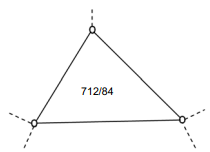 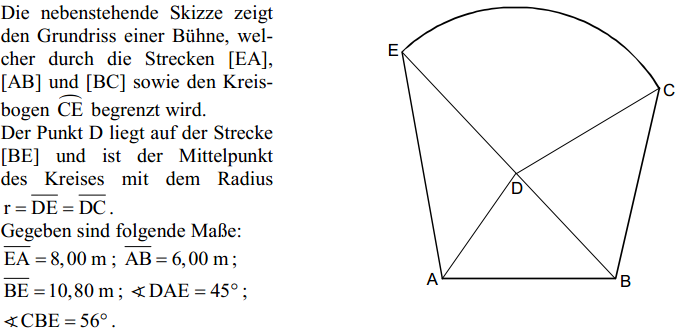 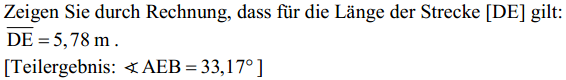 Sinussatz (oder Kosinussatz)
Innenwinkelsumme
Kosinussatz
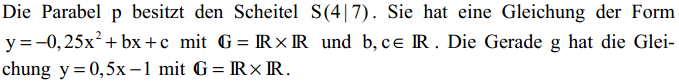 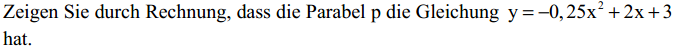 Aus der Parabelgleichung kennen wir Öffnungsfaktor a.
Öffnungsfaktor a und Scheitelkoordinaten in die Scheitelform einsetzen.

Binomische Formel auflösen, Klammer mit a multiplizieren, vereinfachen.
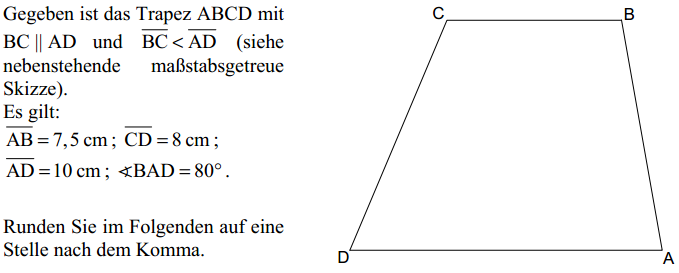 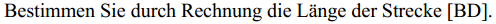 Kosinussatz
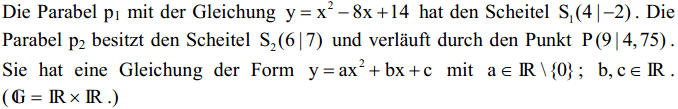 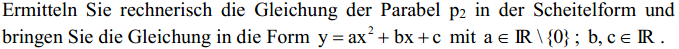 Parabel p2 verläuft durch P.
Scheitelkoordinaten und P in die Scheitelform einsetzen.

Nach Öffnungsfaktor a auflösen.
Öffnungsfaktor a und Scheitelkoordinaten in die Scheitelform einsetzen.

Binomische Formel auflösen, Klammer mit a multiplizieren, vereinfachen.
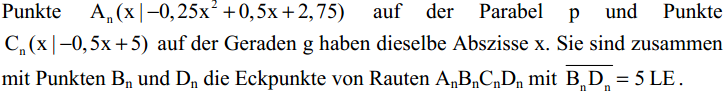 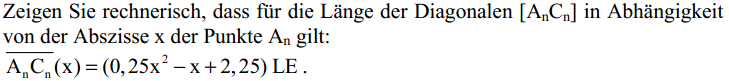 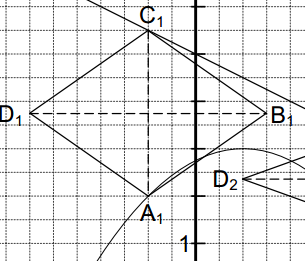 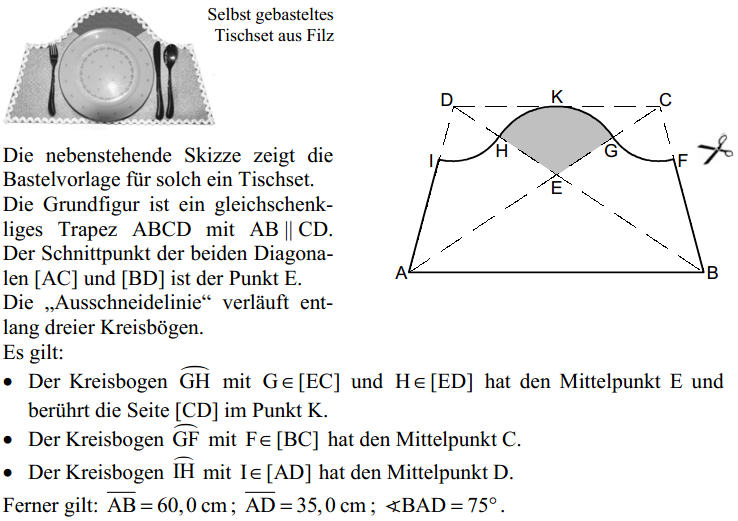 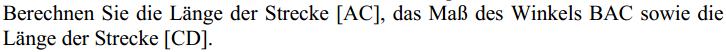 Kosinussatz
Kosinussatz
Sinussatz (oder Kosinussatz)
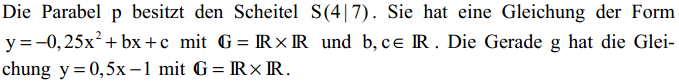 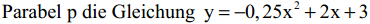 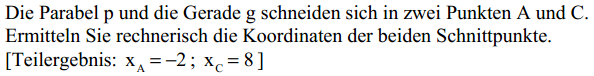 Schnittpunkt:
Geradengleichung = Parabelgleichung
X-Koordinaten in Parabel- oder Geradengleichung einsetzen.
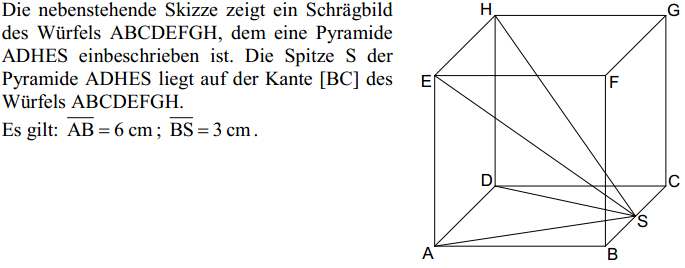 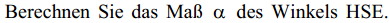 Satz des Pythagoras
Satz des Pythagoras
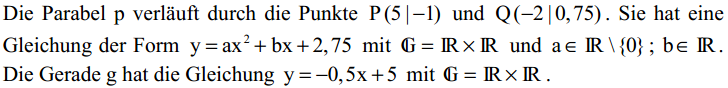 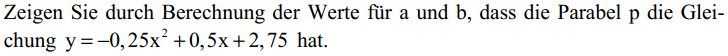 Zwei beliebige Punkte der Parabel sind gegeben.
Parabelgleichung mit zwei unbekannten Parametern (a und b).
Aufstellen von zwei Gleichungen (lineares Gleichungssystem)
Einsetzen der Koordinaten von P in Gleichung 1
Einsetzen der Koordinaten von Q in Gleichung 2
LGS lösen